Unit 9
What did you see 
at the zoo?
Lesson 2 – p60,61
A. Vocabulary
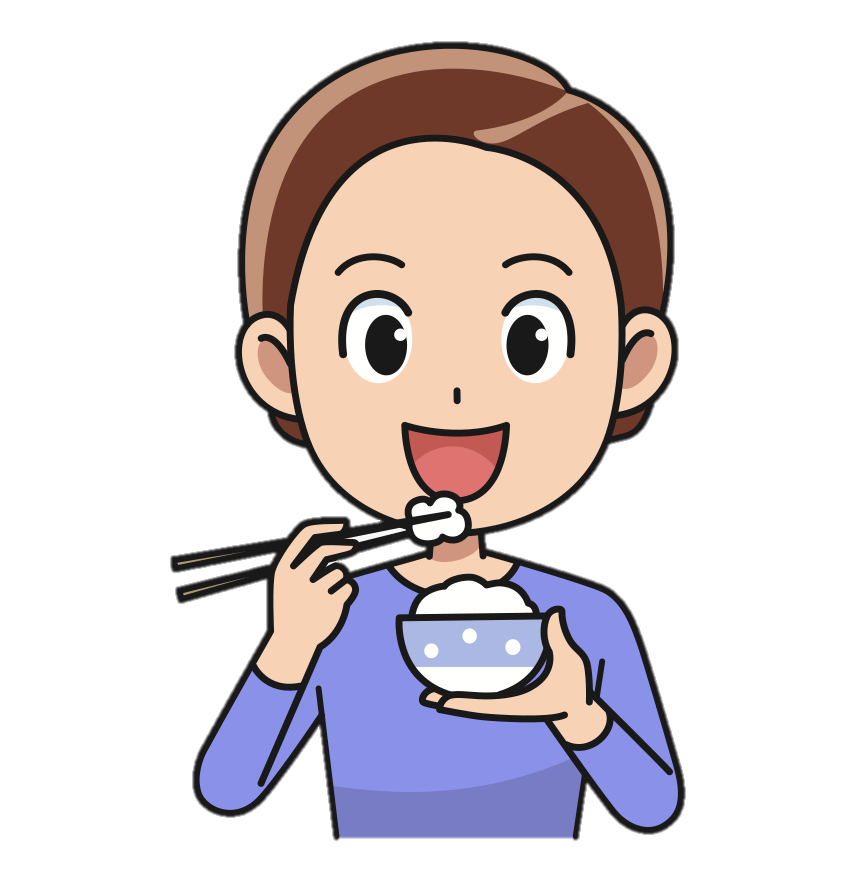 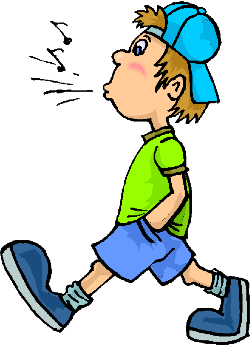 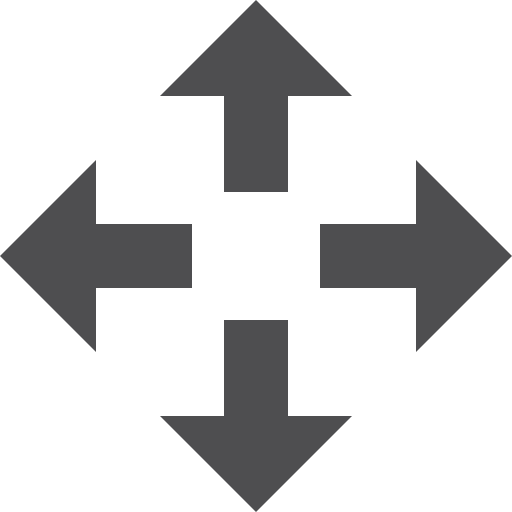 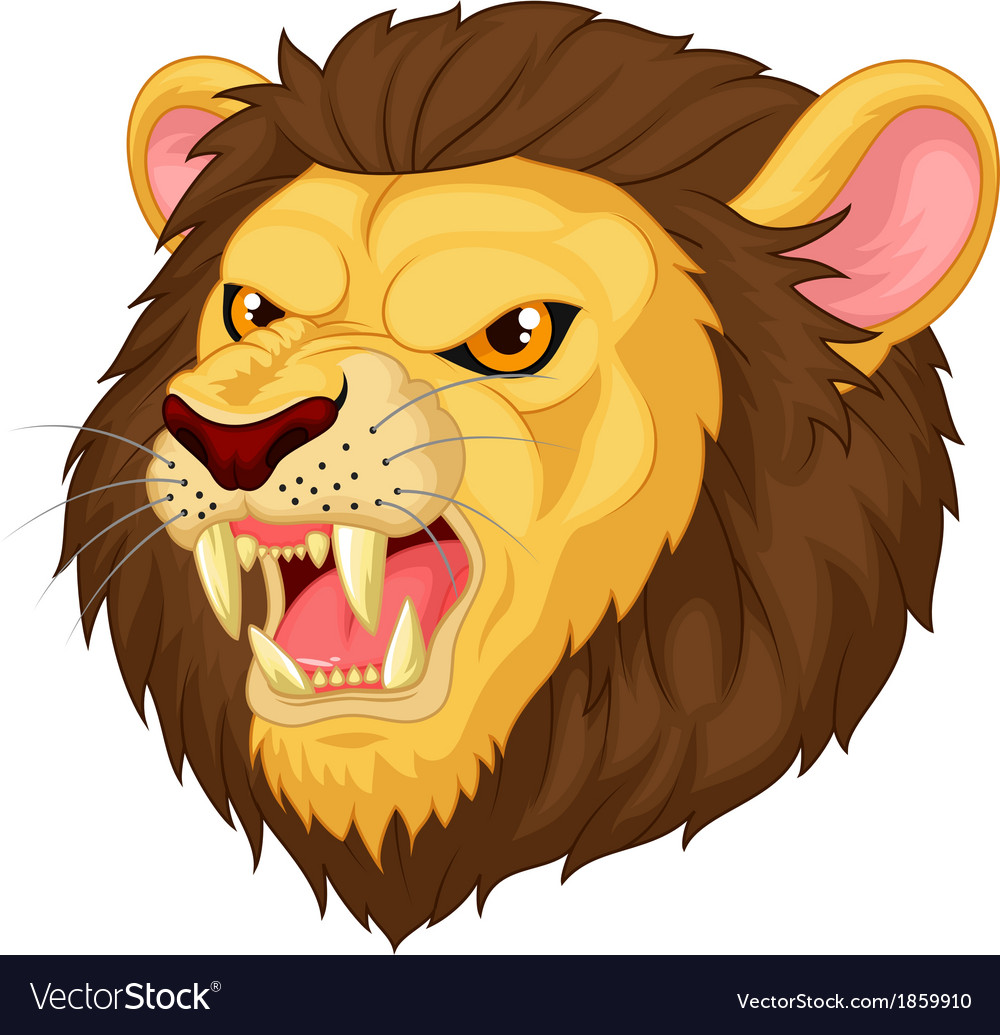 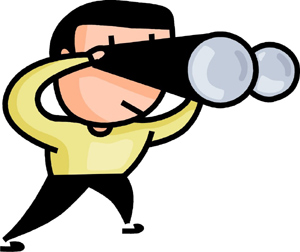 Động từ
(V)
roar
move
walk
see
eat
/rɔːr/
/muːv/
/wɔːk/
/siː/
/iːt/
Gầm
Di chuyển
Đi bộ
Nhìn
Ăn
Động từ ở
Quá khứ
(Ved/V2)
roared
moved
walked
saw
ate
/rɔːrd/
/muːvd/
/wɔːkt/
/sɔː/
/eɪt/
Đã gầm
Đã d.chuyển
Đã đi bộ
Đã nhìn
Đã ăn
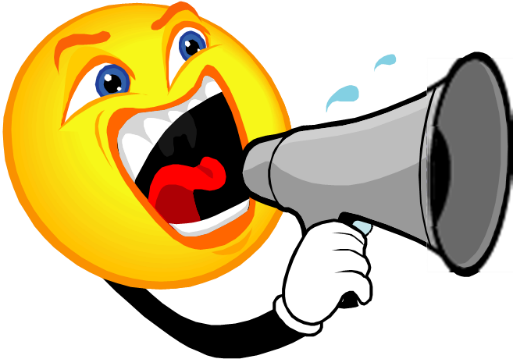 A. Vocabulary
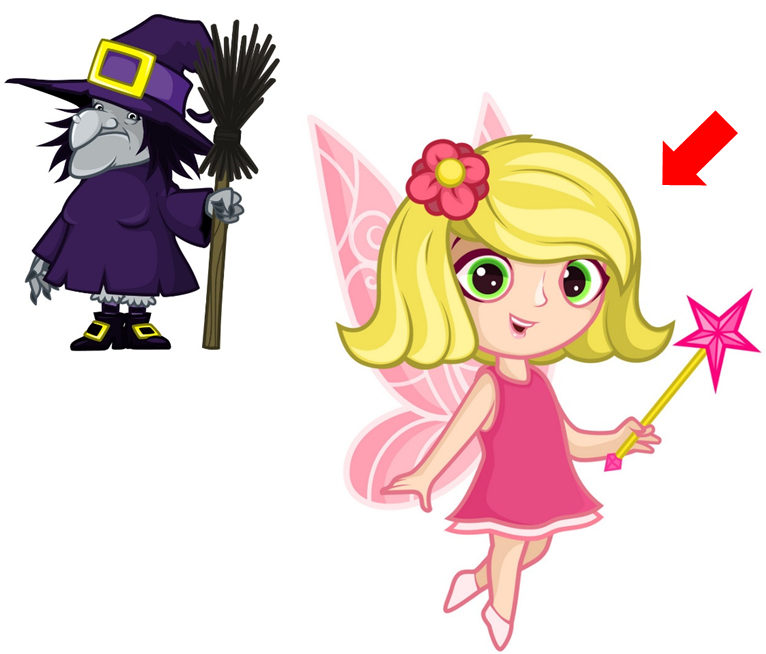 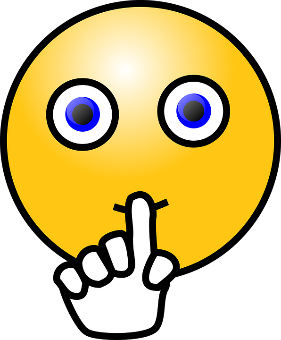 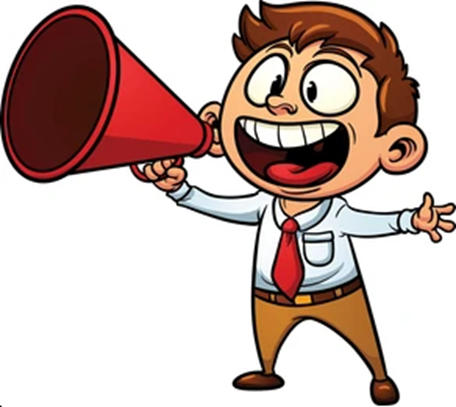 Trạng từ
(adv)
Yên 
tĩnh
Ầm ĩ,
to
Đẹp
Đứng sau V
Bổ nghĩa cho V
loudly
quietly
beautifully
/ˈelɪfənt/
/ɡəˈrɪlə/
/ˈlaɪən/
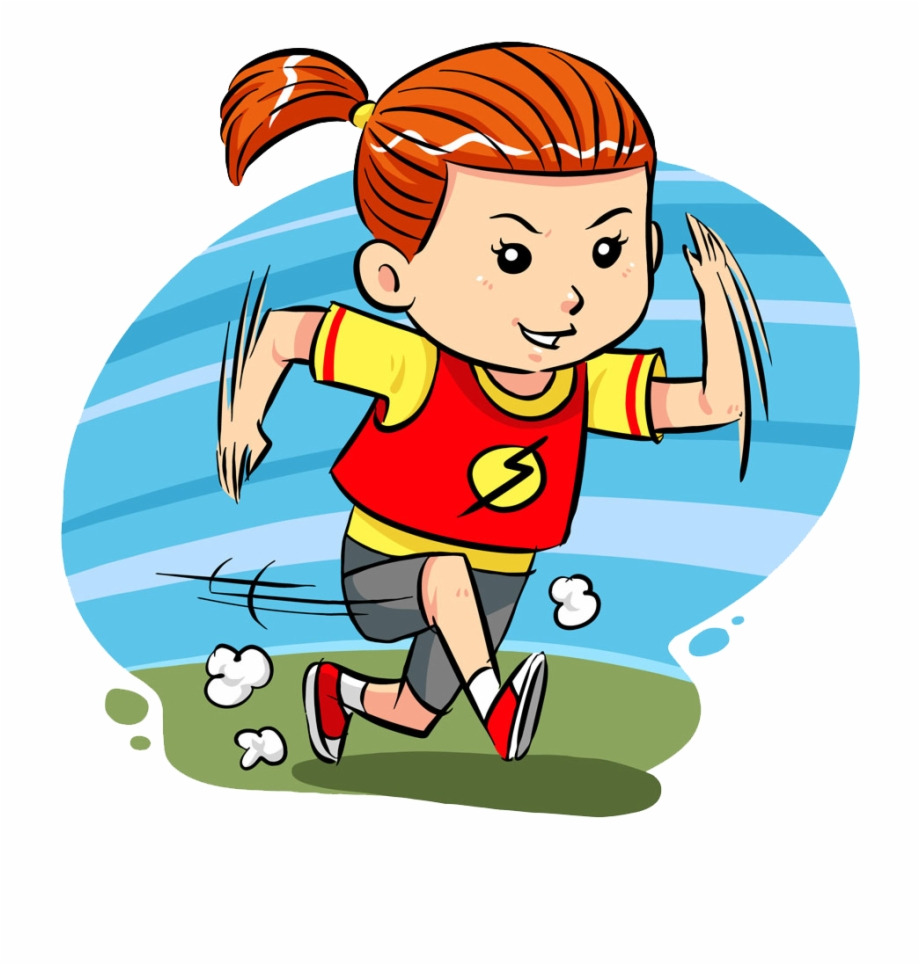 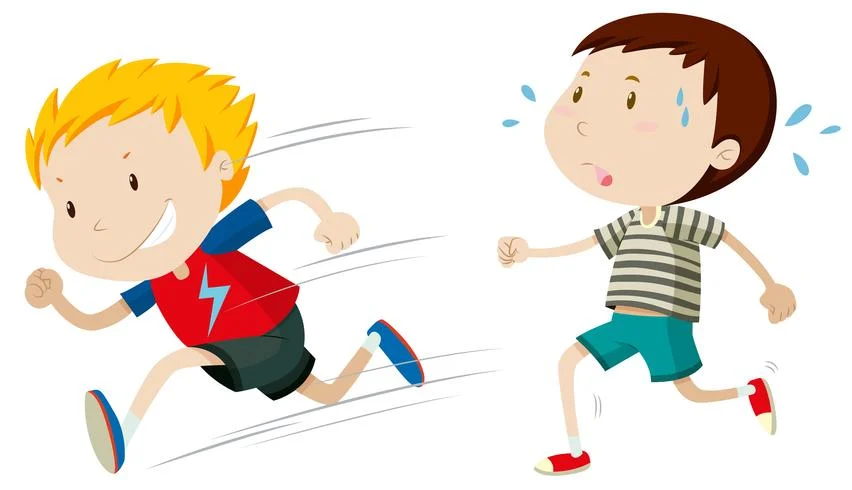 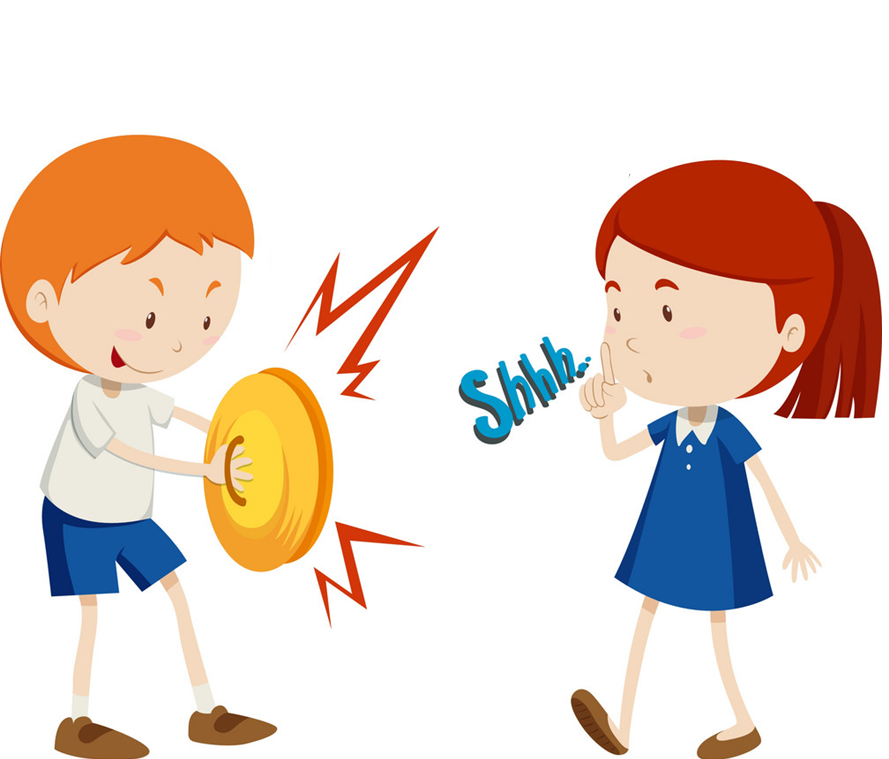 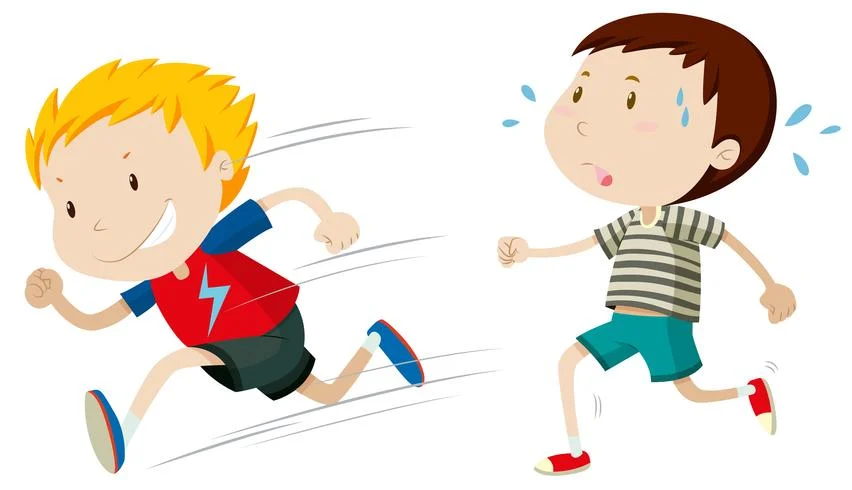 Ồn 
ào
Nhanh
Chậm
Nhanh
slowly
fast
quickly
noisily
/ˈpaɪθɑːn/
/ˈpærət/
/ˈtaɪɡər/
/ˈmʌŋki/
1. Look, listen and repeat.
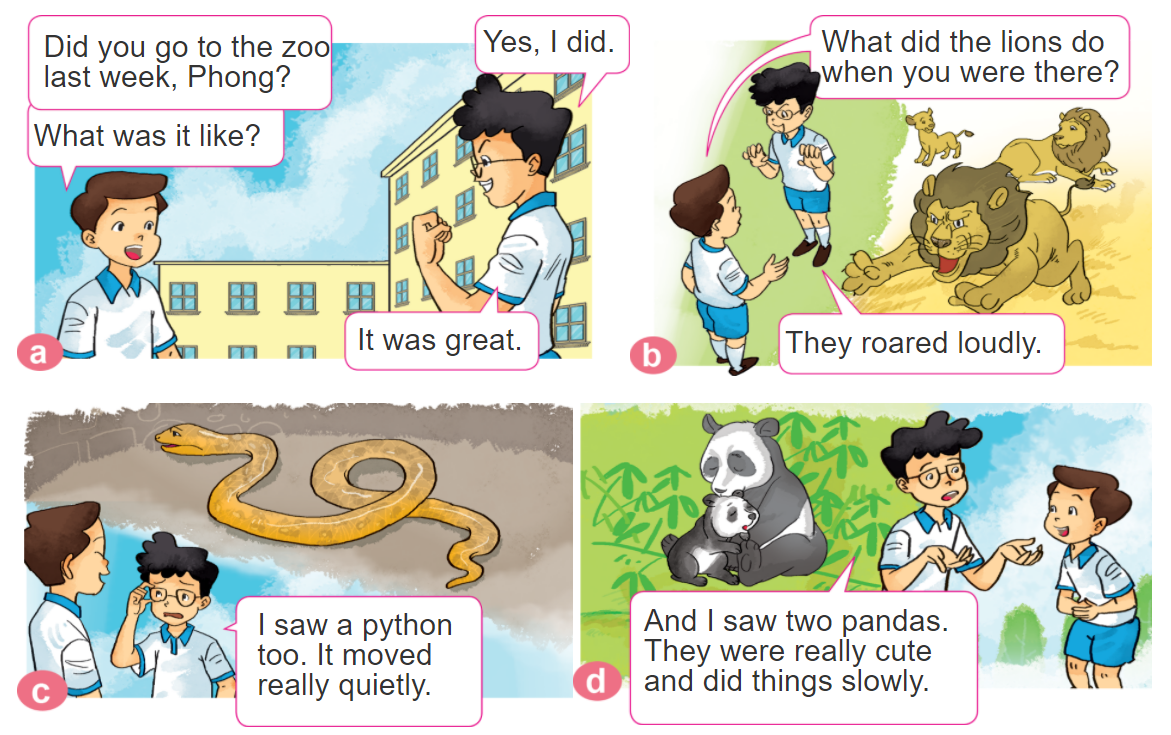 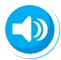 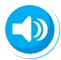 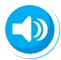 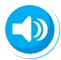 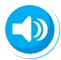 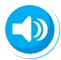 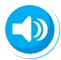 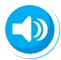 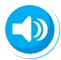 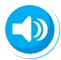 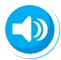 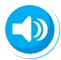 What did the ______ do when you were there?
2. Point and say
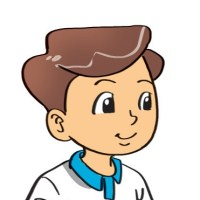 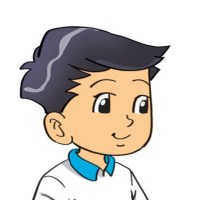 They _________.
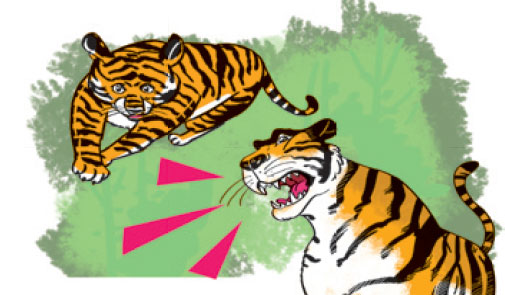 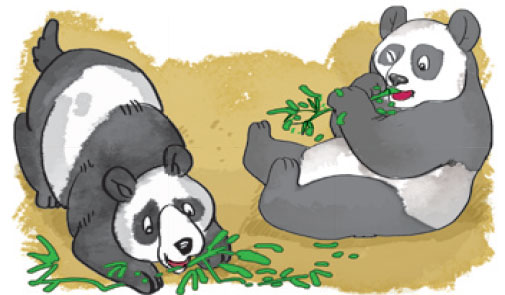 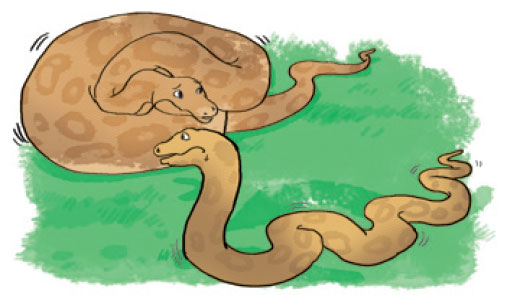 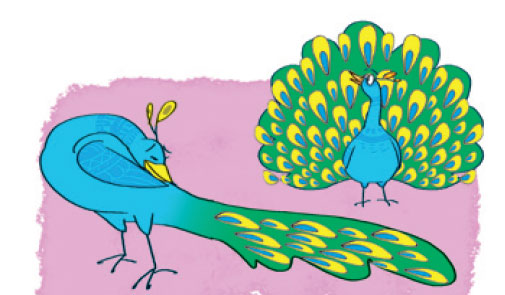 pandas
ate slowly
tigers
roared loudly
pythons
moved quietly
peacocks
moved beautifully
B. Grammar
Hỏi và đáp về con vật yêu thích:
(Con vật mà bạn yêu thích ở sở thú là gì?)
What are your favourite animals at the zoo?
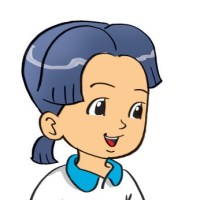 They're ____________.
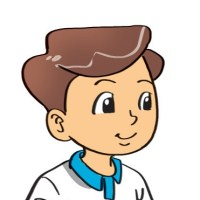 + tên các con vật
(Chúng là ____________)
Hỏi và đáp các con vật đã làm gì?
What did the ________ do 
when you were there?
They _________________.
+ hoạt động chúng đã làm
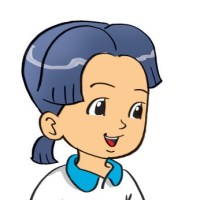 (Các con _____ đã làm gì 
khi bạn ở đó.)
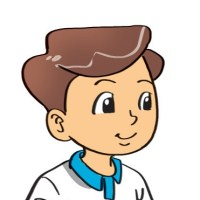 3. Let’s talk
They're ________.
What are your favourite animals at the zoo?
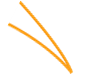 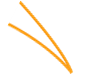 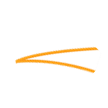 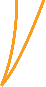 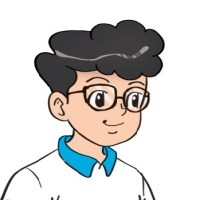 They ______.
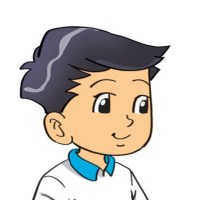 What did the ________ do when you were there?
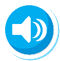 4. Listen and circle a or b.
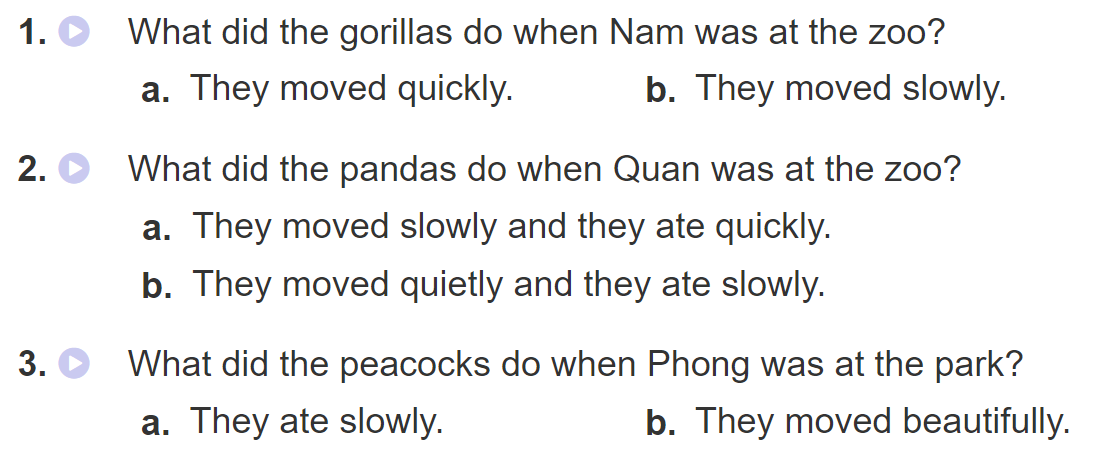 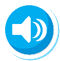 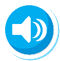 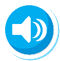 5. Write about your visit to the zoo.
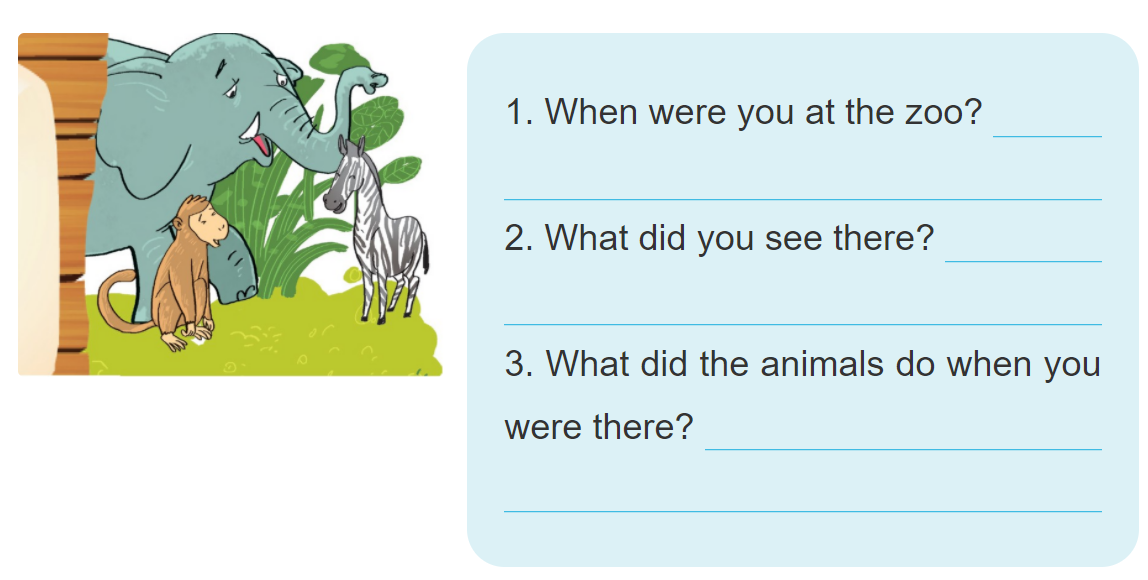 6. Let’s play
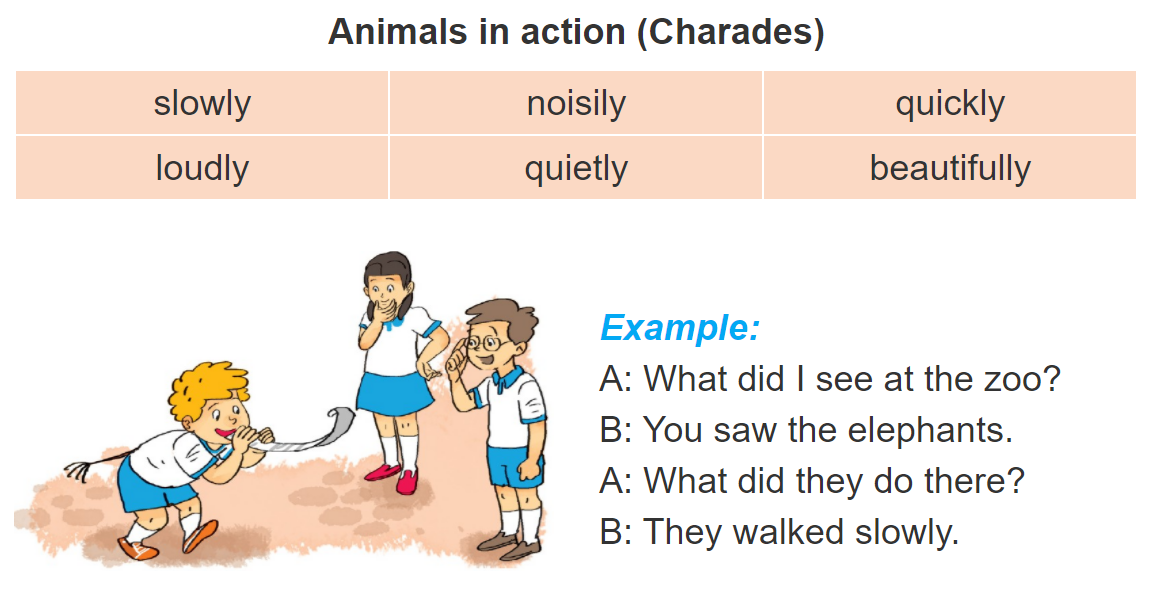